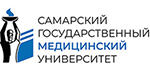 Основы формирования здорового образа жизни у детей и подростков
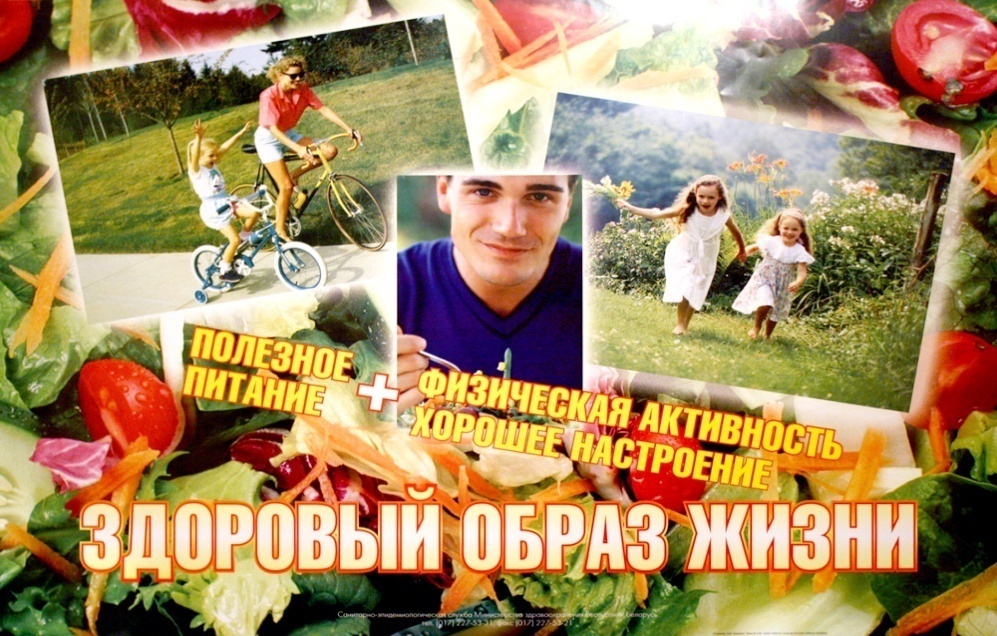 Определение «здоровье», факторы риска и группы риска.
Составляющие здоровья. Образ жизни, категории образа жизни.
Актуальность проблемы сохранения здоровья детей и подростков в РБ.
Понятие о здоровом образе жизни. Компоненты здорового образа жизни.
Особенности формирования здорового образа жизни в детском возрасте.
Гигиеническое воспитание и обучение. Понятие, цели, задачи. Уровни гигиенической культуры.
Принципы, методы,  формы и средства гигиенического воспитания.
Гигиеническое обучение и воспитание детей в образовательных учреждениях.
Схема взаимодействия органов государственного управления и учреждений по формированию здорового образа жизни. 
  Руководящие документы по формированию здорового образа жизни.
© Солтан М.М.
ЗДОРОВЬЕ  
- это состояние полного физического, духовного и социального благополучия, а не только отсутствие болезней или физических дефектов (по ВОЗ).
ФАКТОРЫ РИСКА ЗДОРОВЬЮ 
- факторы, создающие неблагоприятный фон в организме, т.е. способствующие возникновению и развитию заболеваний.
ГРУППЫ РИСКА ЗДОРОВЬЮ 
- группы населения в большей степени, чем другие, предрасположенные к различным заболеваниям.
Наследственность
             20%
ОТ ЧЕГО ЗАВИСИТ ЗДОРОВЬЕ ЧЕЛОВЕКА ?
ОБРАЗ ЖИЗНИ
        50%
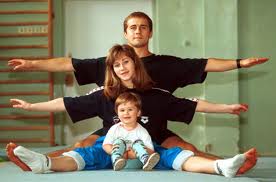 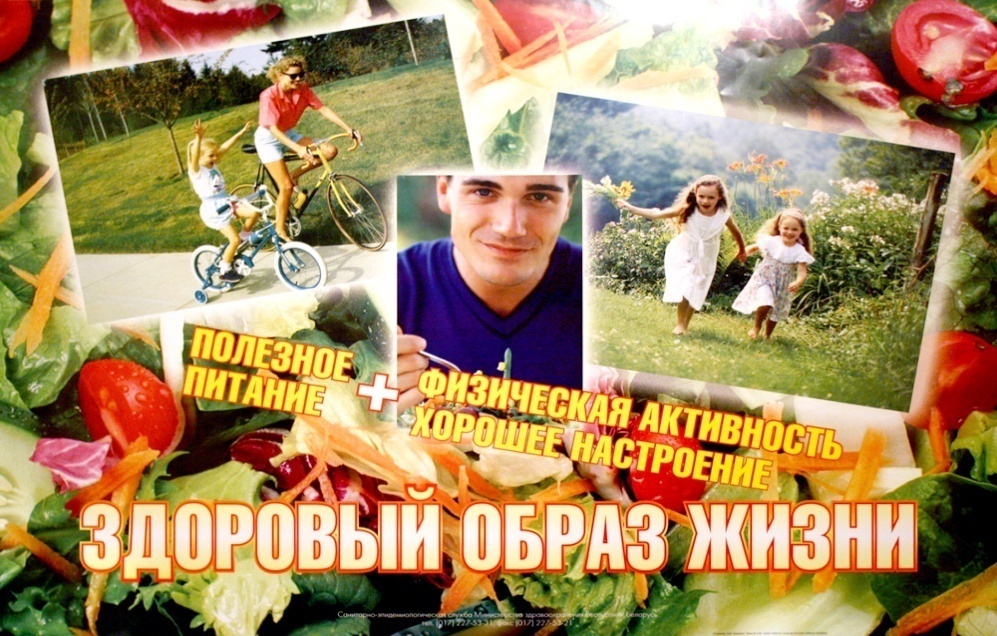 ЗДОРОВЬЕ
Развитие 
здравоохранения
          10%
Состояние окружающей среды
20%
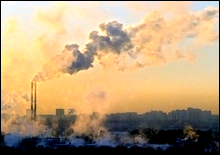 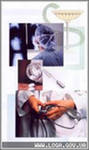 Уровень жизни
Материальные и духовные ценности общества
КАТЕГОРИИ ОБРАЗА ЖИЗНИ
Качество жизни Удовлетворенность человека своей жизнедеятельностью
ОБРАЗ ЖИЗНИ
Уклад жизни
Традиции, порядок, регламент общественной жизни
Стиль жизни
Поведение, привычки
Актуальность
 проблемы сохранения здоровья
Колоссальное изменение образа жизни

  Кризисная демографическая ситуация

  Прогрессирующее ухудшение состояния здоровья 
     населения в целом и подрастающего поколения в том числе, 
    в основном за счет роста хронической неинфекционной 
    патологии

  Снижение трудового и репродуктивного потенциала страны
ОСНОВНОЙ ПРИНЦИП 
СОХРАНЕНИЯ И УКРЕПЛЕНИЯ
 ЗДОРОВЬЯ
формирование здорового образа жизни
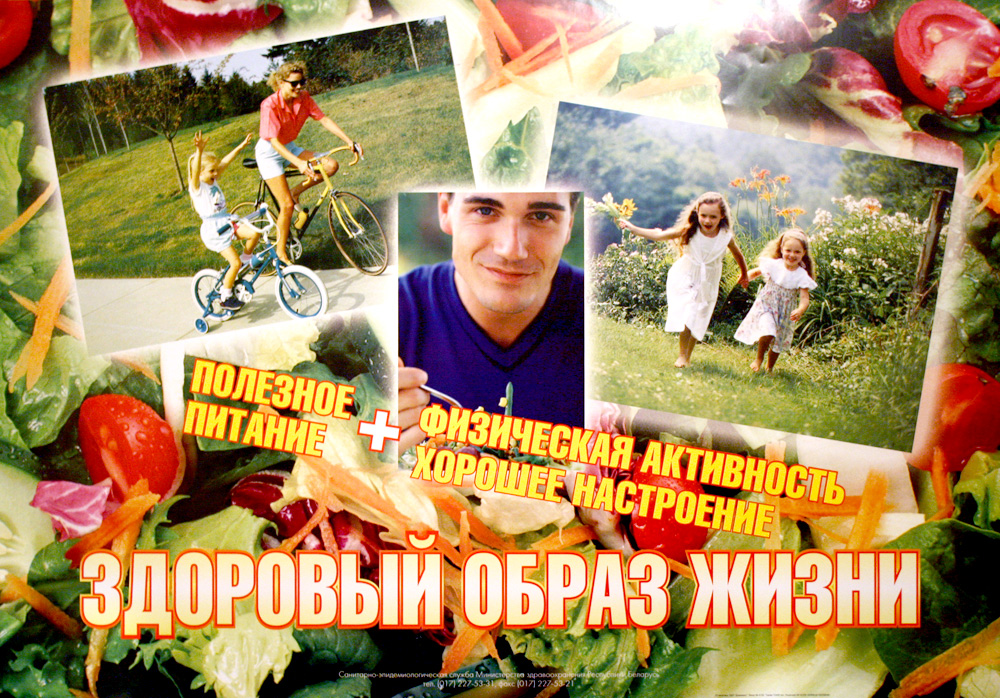 ЗДОРОВЫЙ ОБРАЗ ЖИЗНИ -                                               способ жизнедеятельности,                                              адекватный потребностям и                                     возможностям человека,                                              осознанно реализуемый им с                                             целью формирования,                                             сохранения и укрепления                                              здоровья, продления рода и                                              достижения активного                                              долголетия.
Включает биологические и социальные компоненты.
КОМПОНЕНТЫ ЗДОРОВОГО ОБРАЗА ЖИЗНИ: 
1) валеологическая осведомленность 
2) благоприятные эколого-гигиенические 
    условия
3) рациональное питание
4) достаточная двигательная активность 
    и закаливание
5) ритмичность жизненных проявлений, 
    т.е. соблюдение режима дня, 
     чередование труда и отдыха 
6) отказ от вредных привычек
7) профилактика психоэмоционального 
     неблагополучия 
8) безопасное сексуальное поведение
9) соблюдение правил личной гигиены 
10) медицинскую активность и дина-
      мическое слежение за собственным     
      здоровьем 
11) позитивное экологическое поведение.
.
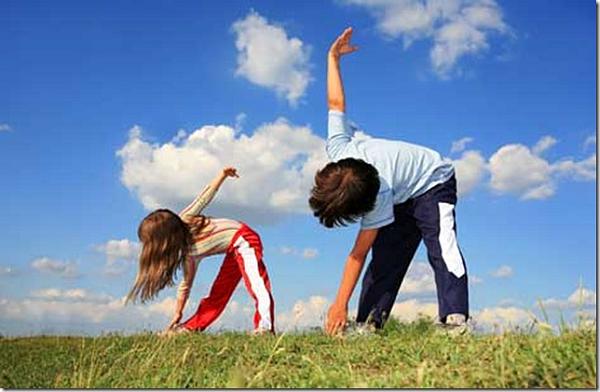 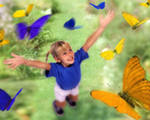 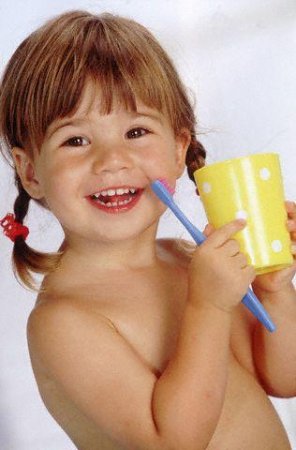 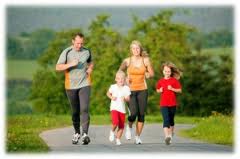 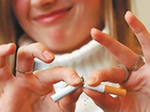 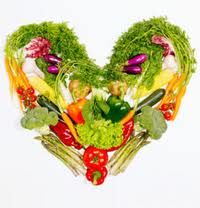 ГИГИЕНИЧЕСКОЕ ВОСПИТАНИЕ
                                  И ОБУЧЕНИЕ –


 это система образования, включающая в себя комплексную просветительную, обучающую и воспитательную деятельность, направленную на повышение информированности по вопросам здоровья и его охраны, на формирование  гигиенической культуры, закрепление гигиенических навыков, создание мотивации для ведения здорового образа жизни, как отдельных людей, так и общества в целом.
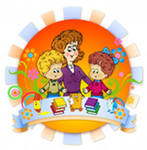 ПРОСВЕТИТЕЛЬНАЯ ДЕЯТЕЛЬНОСТЬ 
(«Санитарное просвещение»)  
распространение медицинских и гигиенических знаний с целью укрепления и сохранения здоровья индивида, группы лиц, общества в целом. 

Задачи:
- повышение уровня знаний;
- привлечение внимания к проблеме  сохранения и укрепления здоровья;
- формирование общественного мнения, в основе которого находится престиж здорового стиля жизни;
- формирование индивидуальной и общественной мотивации, направленной на изменение поведения в пользу поддержания здоровья.
ОБУЧАЮЩАЯ ДЕЯТЕЛЬНОСТЬ 
    («Гигиеническое обучение»)
пробуждение интереса, передача знаний, выработка умений и навыков здорового поведения.

Задача: 
- формирование умений и навыков здорового стиля жизни.
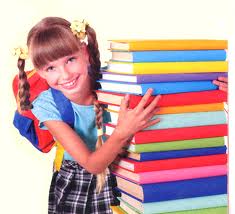 ВОСПИТАТЕЛЬНАЯ ДЕЯТЕЛЬНОСТЬ  («Гигиеническое воспитание»)
формирование убеждений, взглядов, ценностей, свойств характера, волевых качеств, которые образуют мотивационную сферу поведения человека. 

Задача:
- сформировать мотивацию в отношении сохранения и укрепления здоровья.
Уровни гигиенической культуры
ГИГИЕНИЧЕСКОГО ВОСПИТАНИЯ И ОБУЧЕНИЯ
знания
САНИТАРНОЕ ПРОСВЕЩЕНИЕ
убеждения
умения
ГИГИЕНИЧЕСКОЕ ОБУЧЕНИЕ
навыки
ПРИНЦИПЫ ГИГИЕНИЧЕСКОГО ВОСПИТАНИЯ
 
актуальность, 
научность,
доступность,
системность, 
последовательность, 
иллюстративность, 
единство теории и практики, 
единство обучения и воспитания, 
положительное ориентирование, 
использование индивидуального либо дифференцированного подходов, 
стимулирование сознательности и 
      активности лиц, на которых направлен процесс 
      гигиенического воспитания.
ФОРМЫ             
       ГИГИЕНИЧЕСКОГО ВОСПИТАНИЯ 

	представляют собой способы воплощения метода, которые показывают как или  каким образом осуществляется воплощение метода. 

	Формы в свою очередь делятся на:
формы индивидуального воздействия

формы группового воздействия (5-25 человек)

 формы массового воздействия (более 25 человек).
Солтан М.М.
СРЕДСТВА  
ГИГИЕНИЧЕСКОГО ВОСПИТАНИЯ     
  - это способы реализации метода, которые позволяют говорить о том,  с помощью чего метод гигиенического воспитания получает реальное воплощение. 
К ним относятся:
Речевые средства
Изобразительные
Изобразительно-речевые
Действия как средства (обучение чему-либо)
Предметные средства (реальные предметы, используемые в жизни)
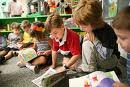 Гигиеническое воспитание и обучение в образовательных учреждениях складывается из классной, внеклассной и внешкольной работы.
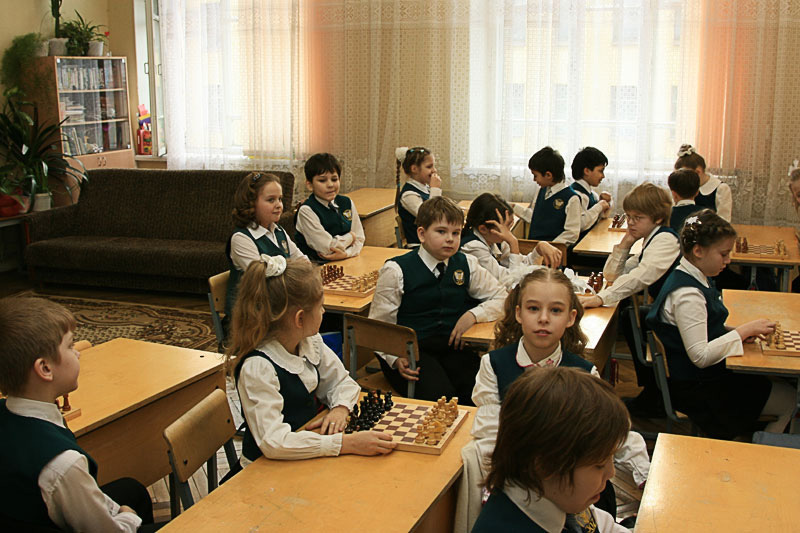